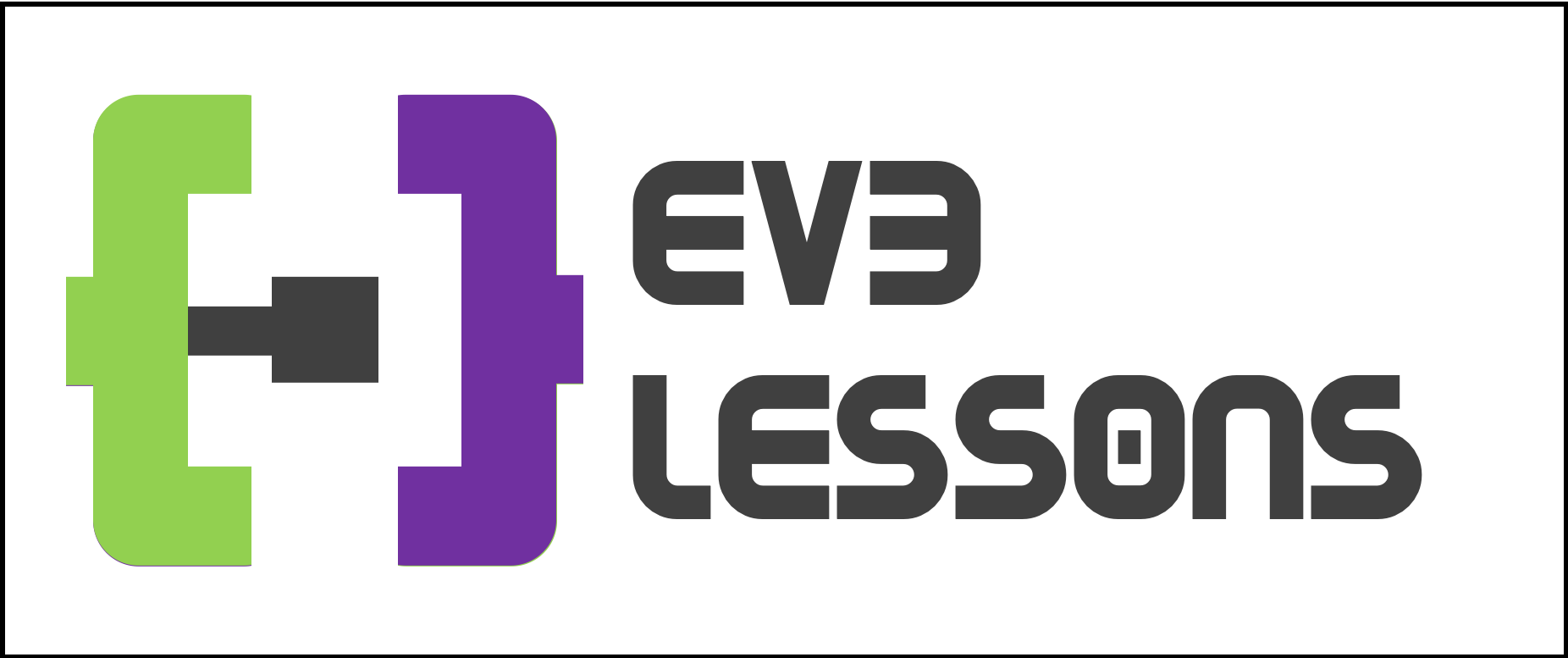 BEGINNER PROGRAMMING LESSON
EV3 Classoom: 
Updating Your Software and Firmware
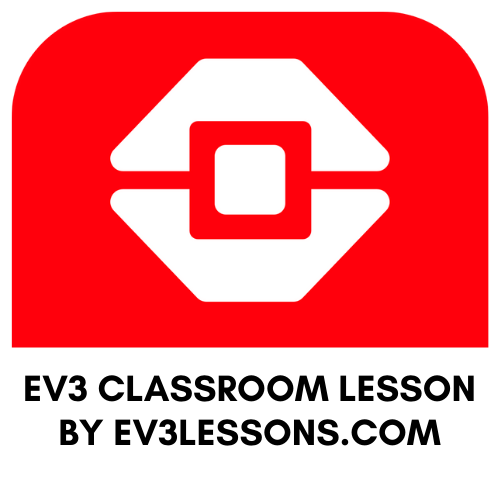 LESSON OBJECTIVES
Learn how to update the software
Learn how to update the firmware
© EV3Lessons.com, 2020, Last Update: (12/21/2019)
Why bother with updates?
When you first receive your EV3, you should update both your EV3 software and brick firmware versions. 
Many users continue to run the default software and firmware versions. 
There have been important bug fixes and new features since the EV3 first came out. 
For example, the VM Program Instruction Break error was resolved in the last update in 2016.
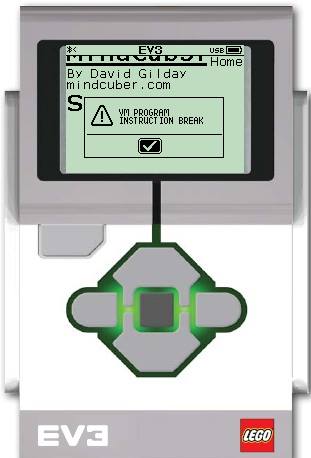 © EV3Lessons.com, 2020, Last Update: (12/21/2019)
NOTE: Two EDITIONS
There are two different EV3 brick firmware and programming software available: Home and Education Editions
To learn about the differences between the two, read http://ev3lessons.com/2017/01/17/Home-vs-Edu.html
Home Edition
Education Edition
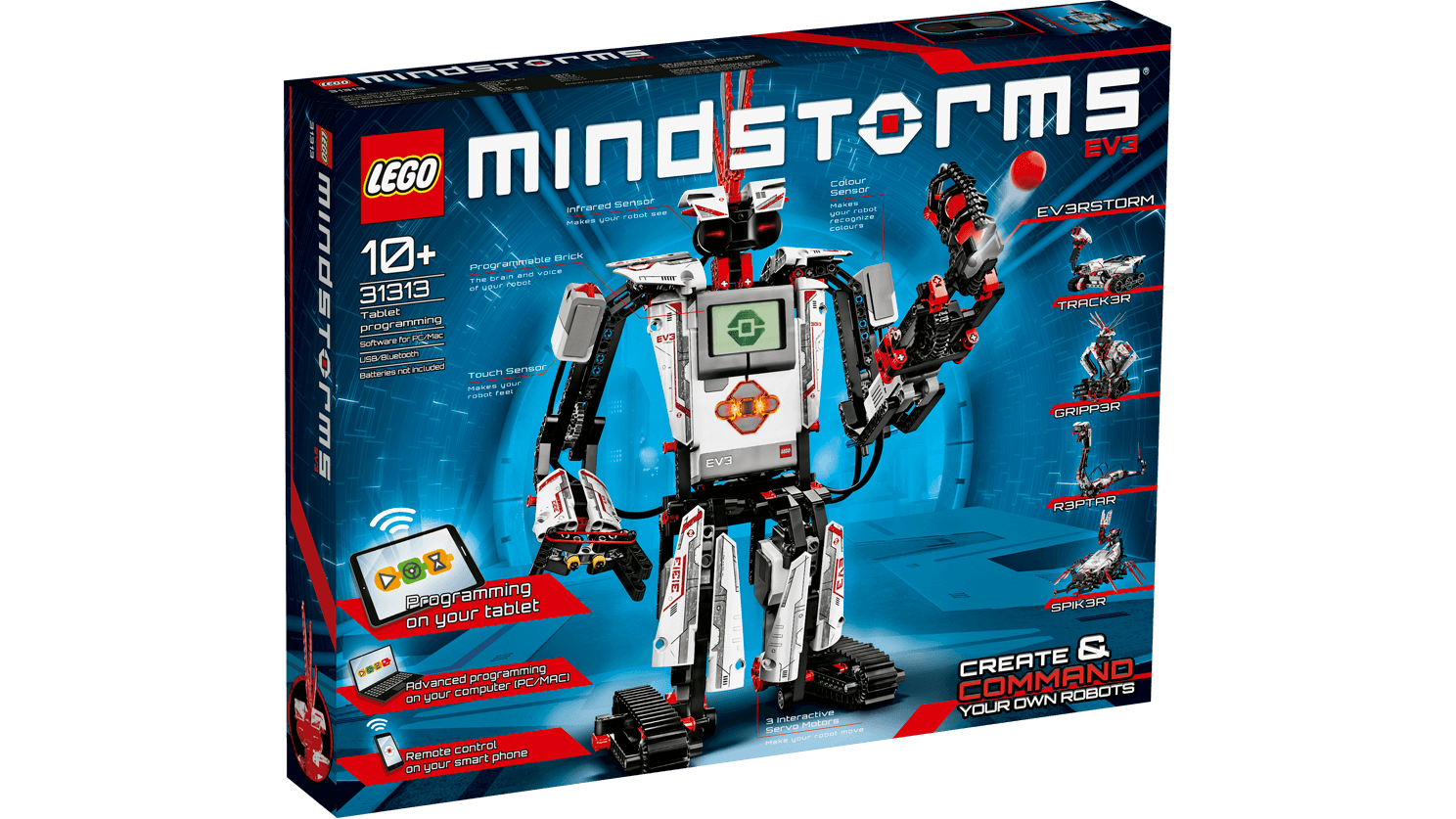 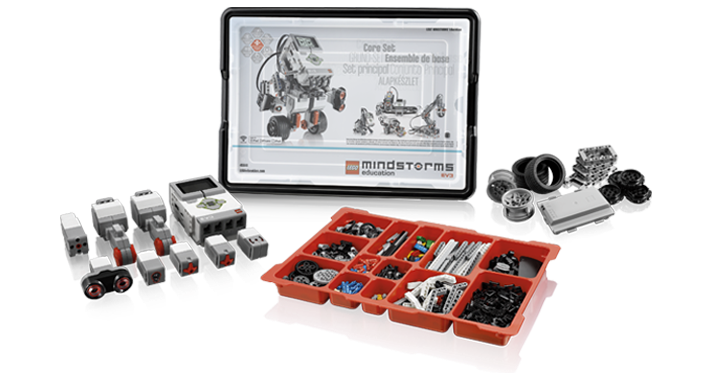 © EV3Lessons.com, 2020, Last Update: (12/21/2019)
To update your SOFTWARE
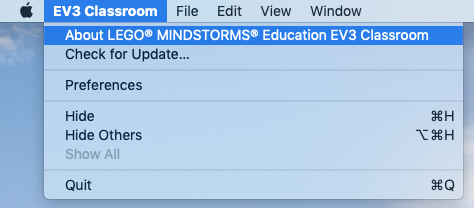 Open the EV3 Programming Software you installed earlier
From the Menu, pick “About LEGO MINDSTORMS EV3”
A pop-up window will appear, showing the version of the software you are running 
Click on the “Check for Update…” menu item to see if there is a newer version of the software
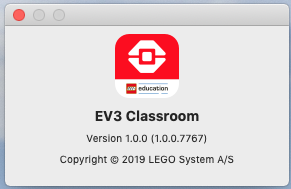 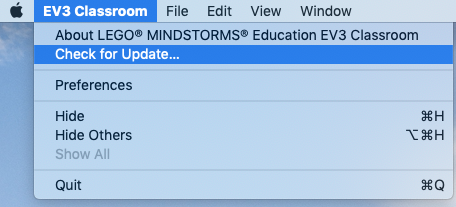 © EV3Lessons.com, 2020, Last Update: (12/21/2019)
Updating Brick Firmware
The current EV3 Scratch software does not support updating brick firmware
To update firmware go to: 
https://ev3manager.education.lego.com/
Download and Install EV3DeviceManager when prompted
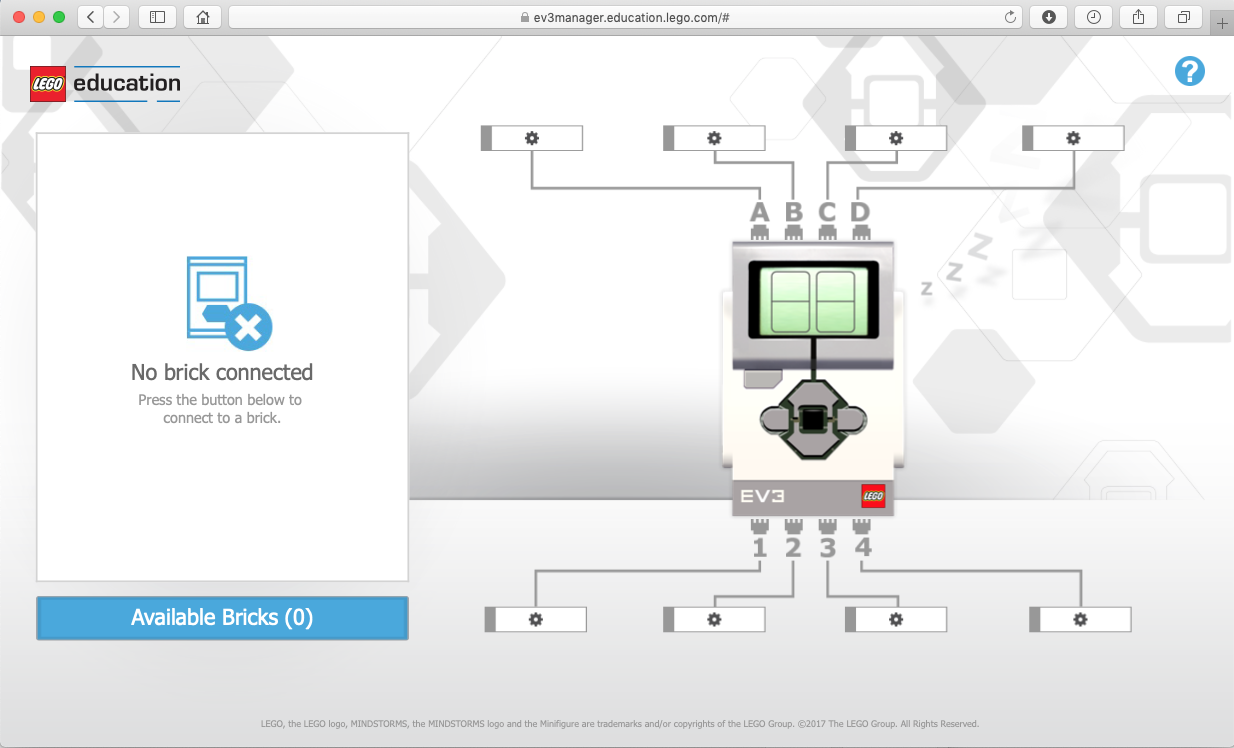 © EV3Lessons.com, 2020, Last Update: (12/21/2019)
Updating Brick Firmware
Once the EV3DeviceManager is installed the Web page should show connected devices and firmware version
Note that this only works with usb connected bricks. You may need to refresh the page and/or disconnect+reconnect the brick after you install the software to see this screen
Click on the update firmware if needed
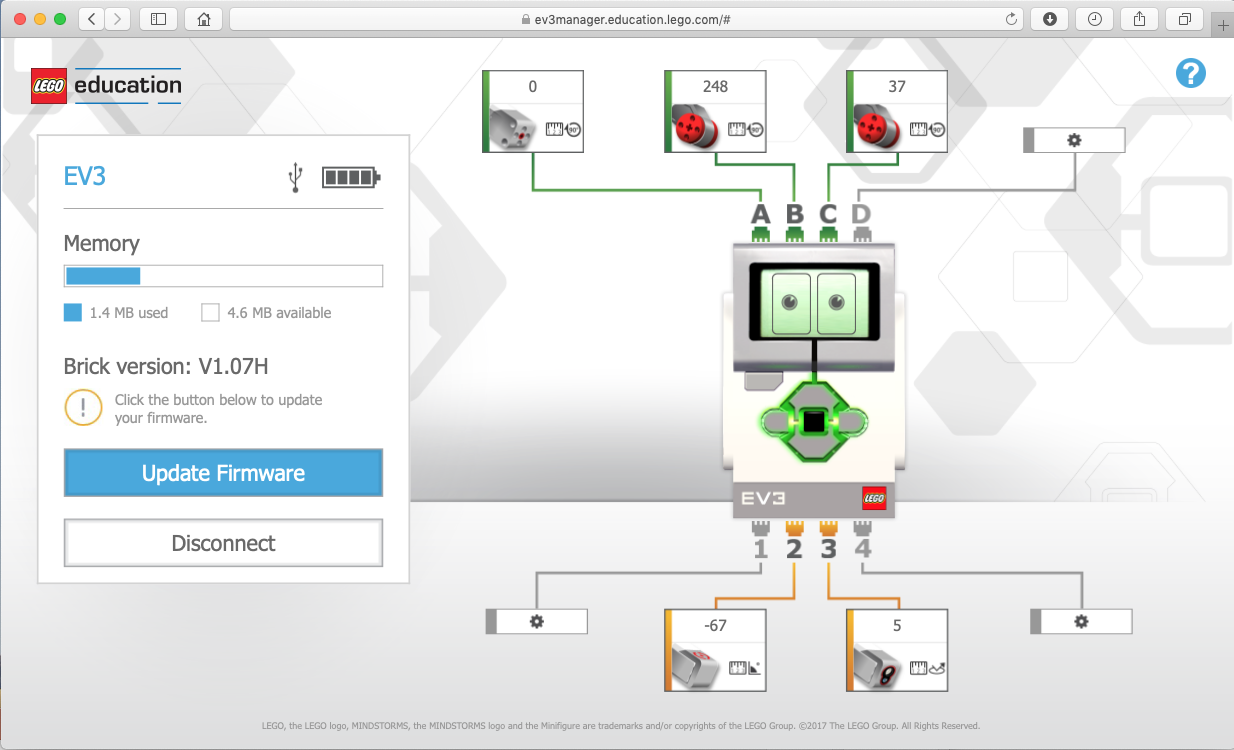 © EV3Lessons.com, 2020, Last Update: (12/21/2019)
Updating Brick Firmware
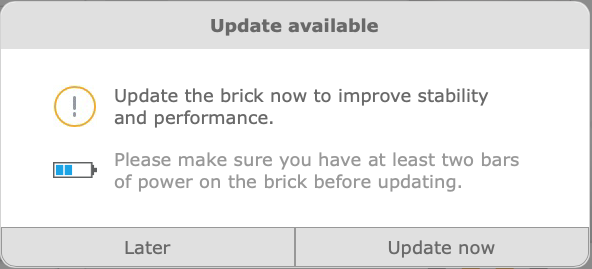 You should see the dialog boxes on the left as part of the update process. 
Follow the instructions given (e.g. click Update now)
At the end of the process, you will need to power cycle the brick to get it to connect to your computer
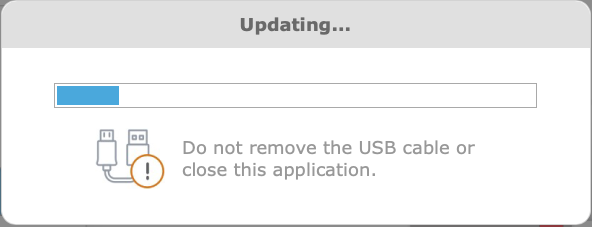 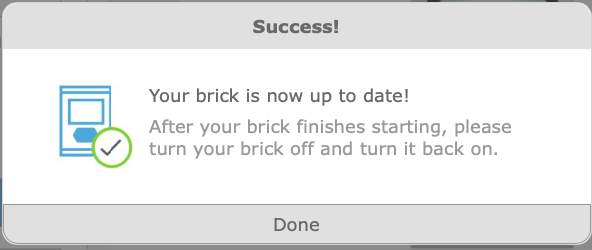 © EV3Lessons.com, 2020, Last Update: (12/21/2019)
CREDITS
This tutorial was created by Sanjay Seshan and Arvind Seshan 
More lessons are available at www.ev3lessons.com
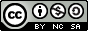 This work is licensed under a Creative Commons Attribution-NonCommercial-ShareAlike 4.0 International License.
© EV3Lessons.com, 2020, Last Update: (12/21/2019)